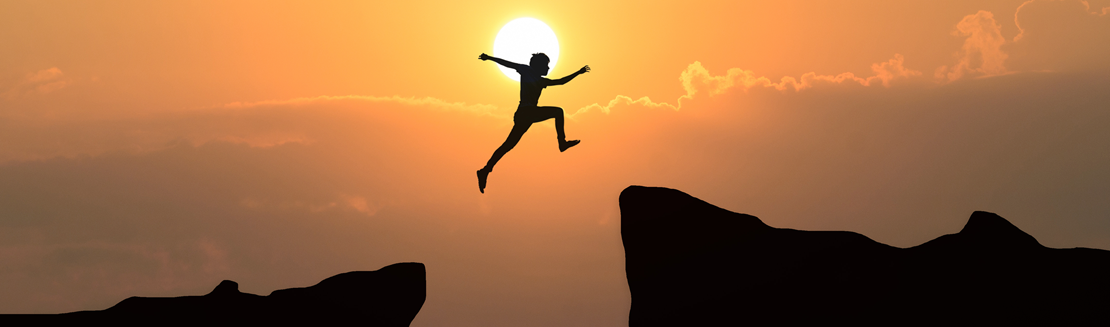 Website Liability Legal Update
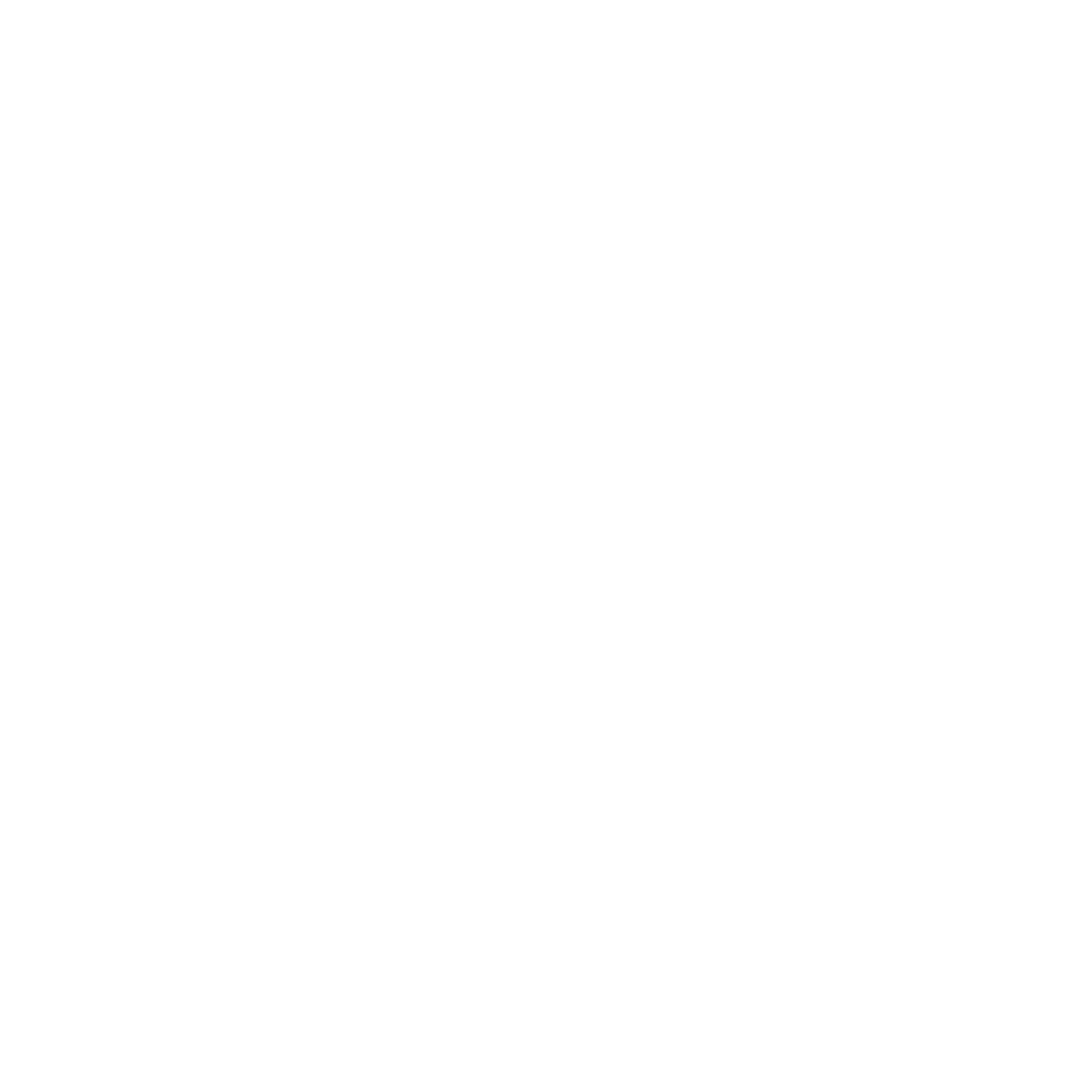 Ken Nakata
Converge Accessibility LLC
Who Am I?
Ken Nakata
Principal, Converge Accessibility LLC
12 years as a Senior Trial Attorney with the U.S. Department of Justice
Helped shape the government’s policies for the Americans with Disabilities Act and Section 508 of the Rehabilitation Act
Helps organizations manage the change towards accessibility in all aspects
Crafts policies, develops stakeholder ownership, and forges awareness and commitment to the legal and business case supporting accessibility
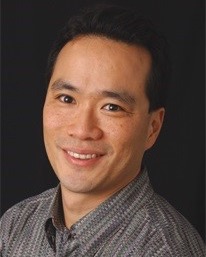 Overview of Laws Involved in Web Accessibility Litigation
Americans with Disabilities Act (ADA)
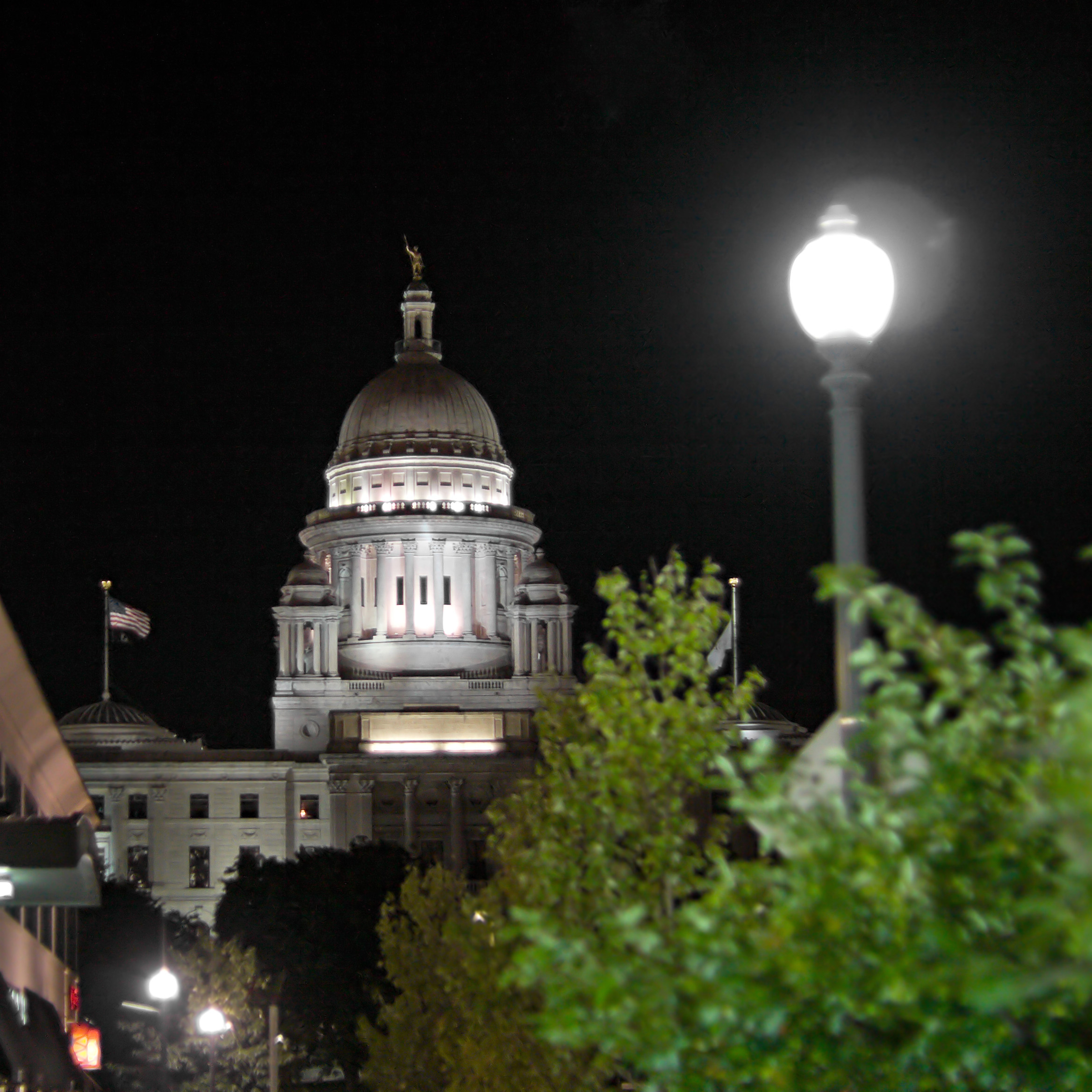 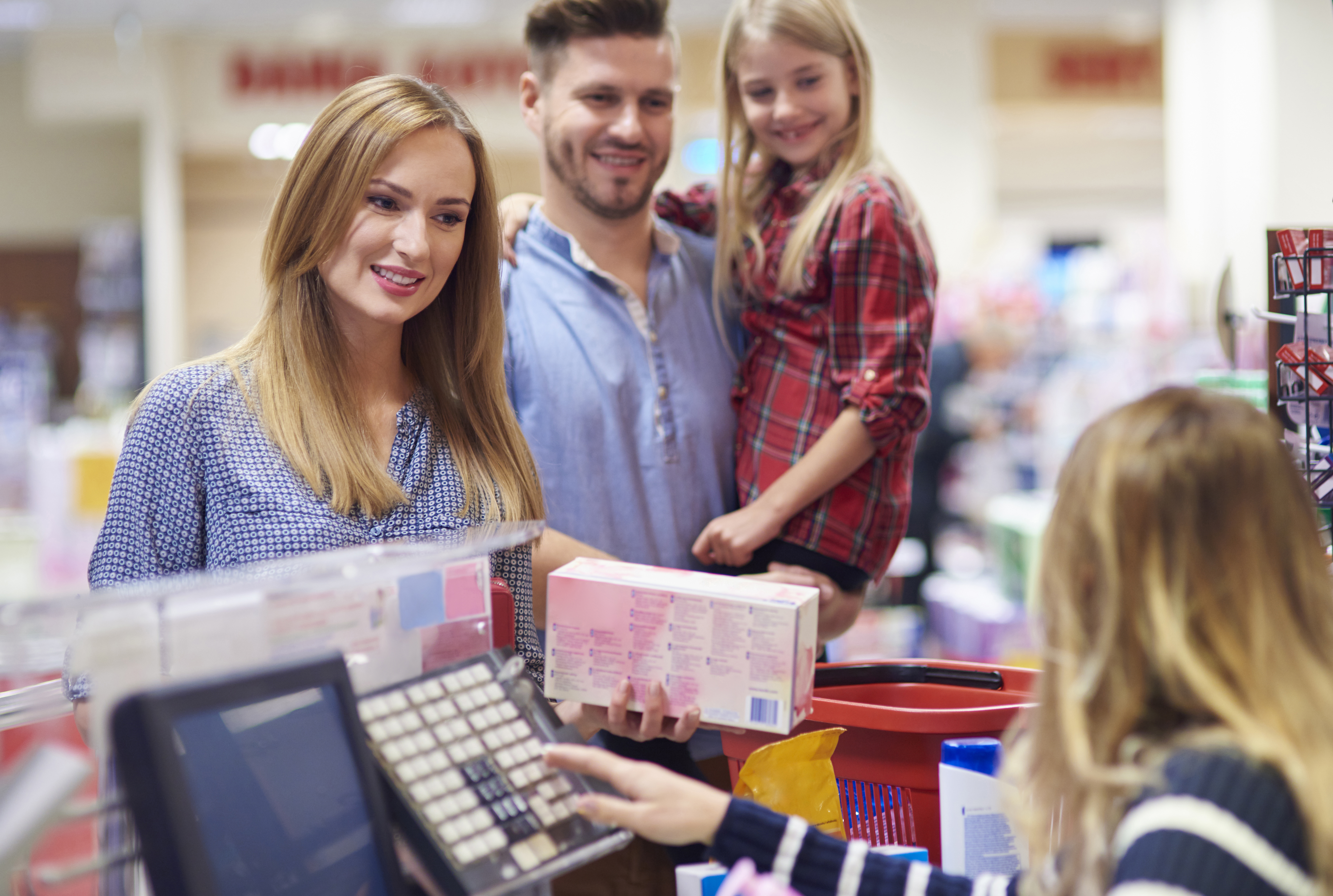 Title II
Title III
Americans with Disabilities Act (ADA)
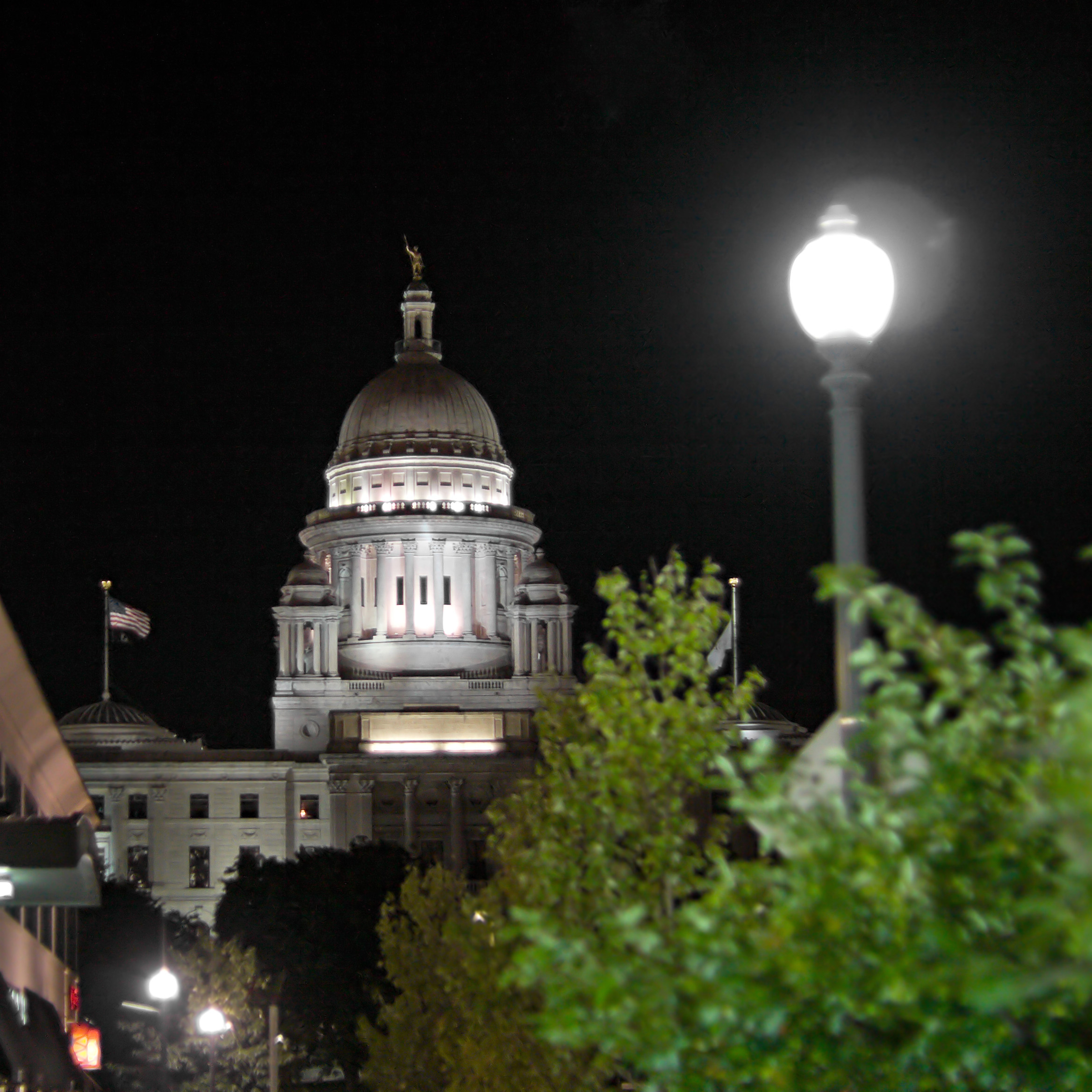 Fewer lawsuits in courts but more complaints in Federal agencies
Key Concept: “Program Access” (e.g. Martin v. MARTA)
Title II is almost identical to Section 504 (Federal agencies and Federal funding)
DOJ current NPRM on web accessibility for state and local governments
Title II
Americans with Disabilities Act (ADA)
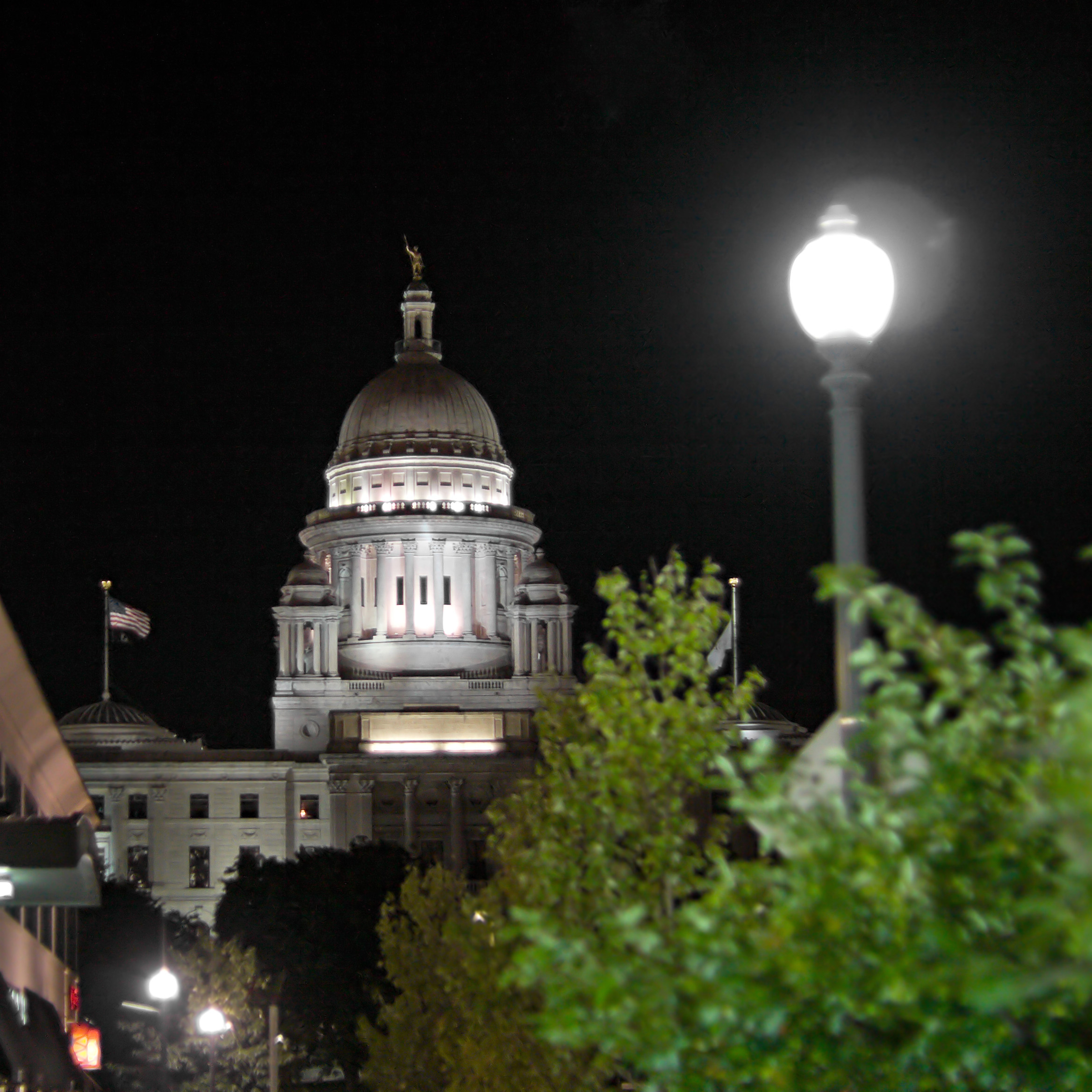 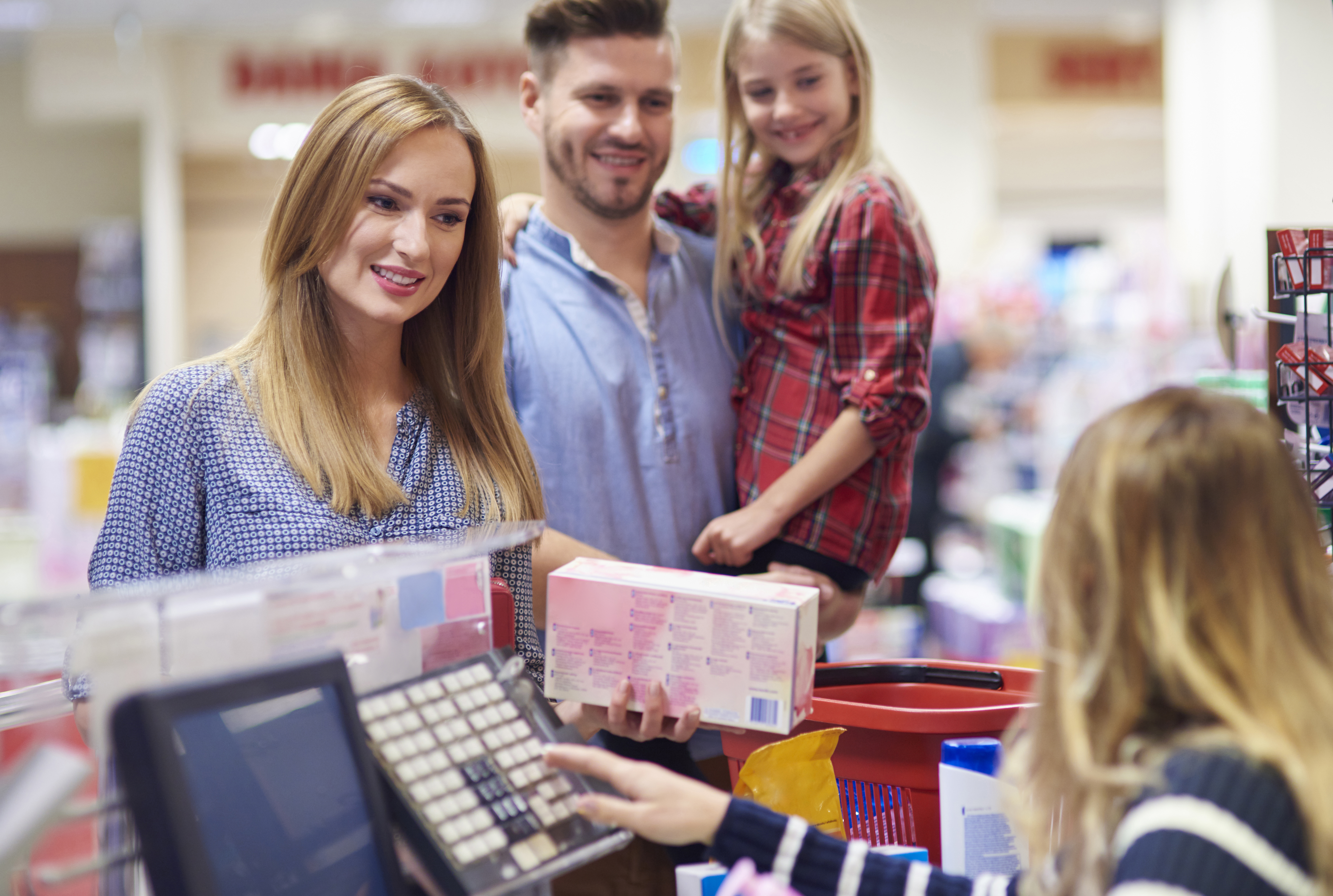 Title II
Title III
Americans with Disabilities Act (ADA)
Whether a private company can be sued because of their website depends on where the lawsuit is brought.

Also, greater potential liability in California because of separate Unruh Act (discussed later)
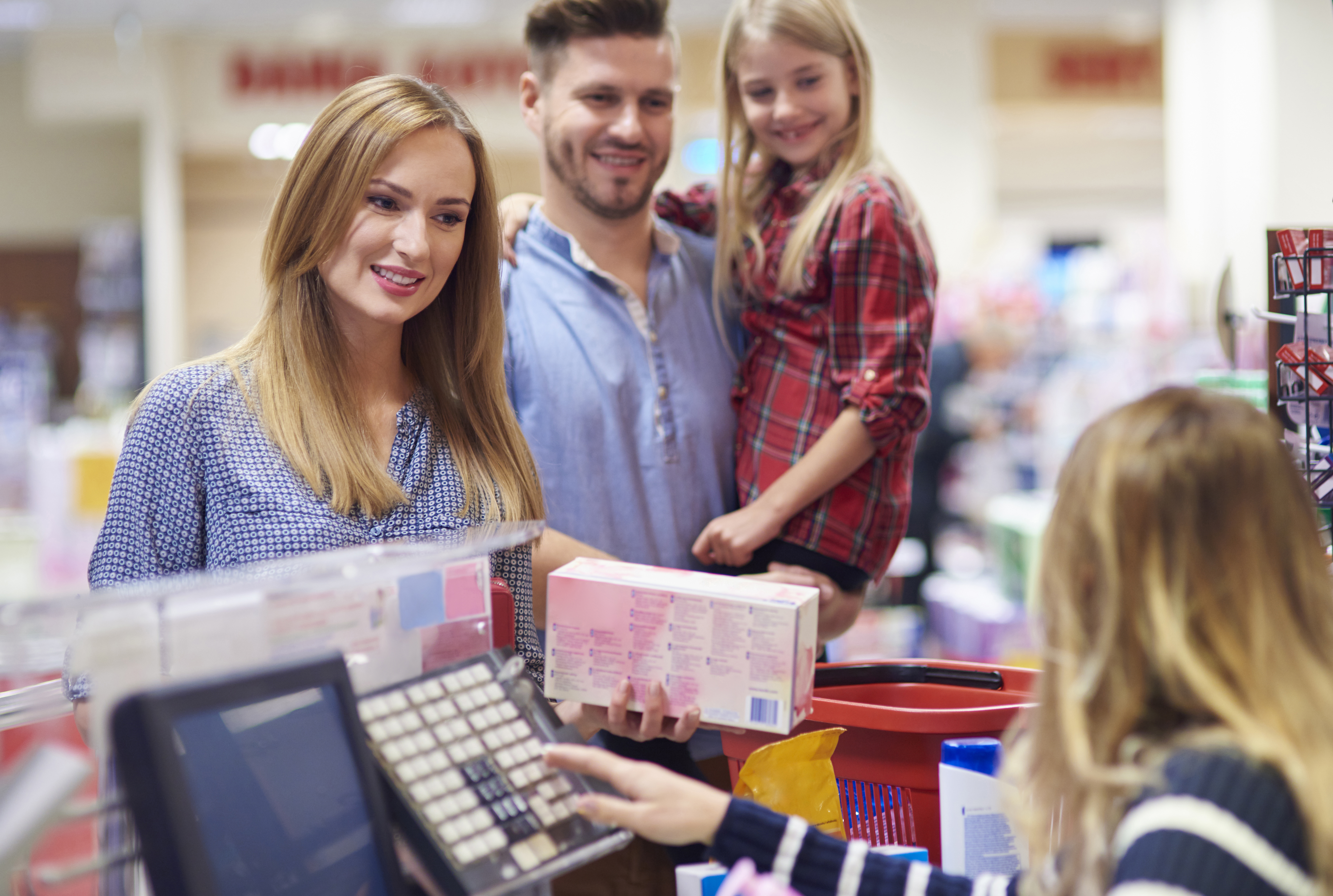 Title III
Location, Location, Location!!!
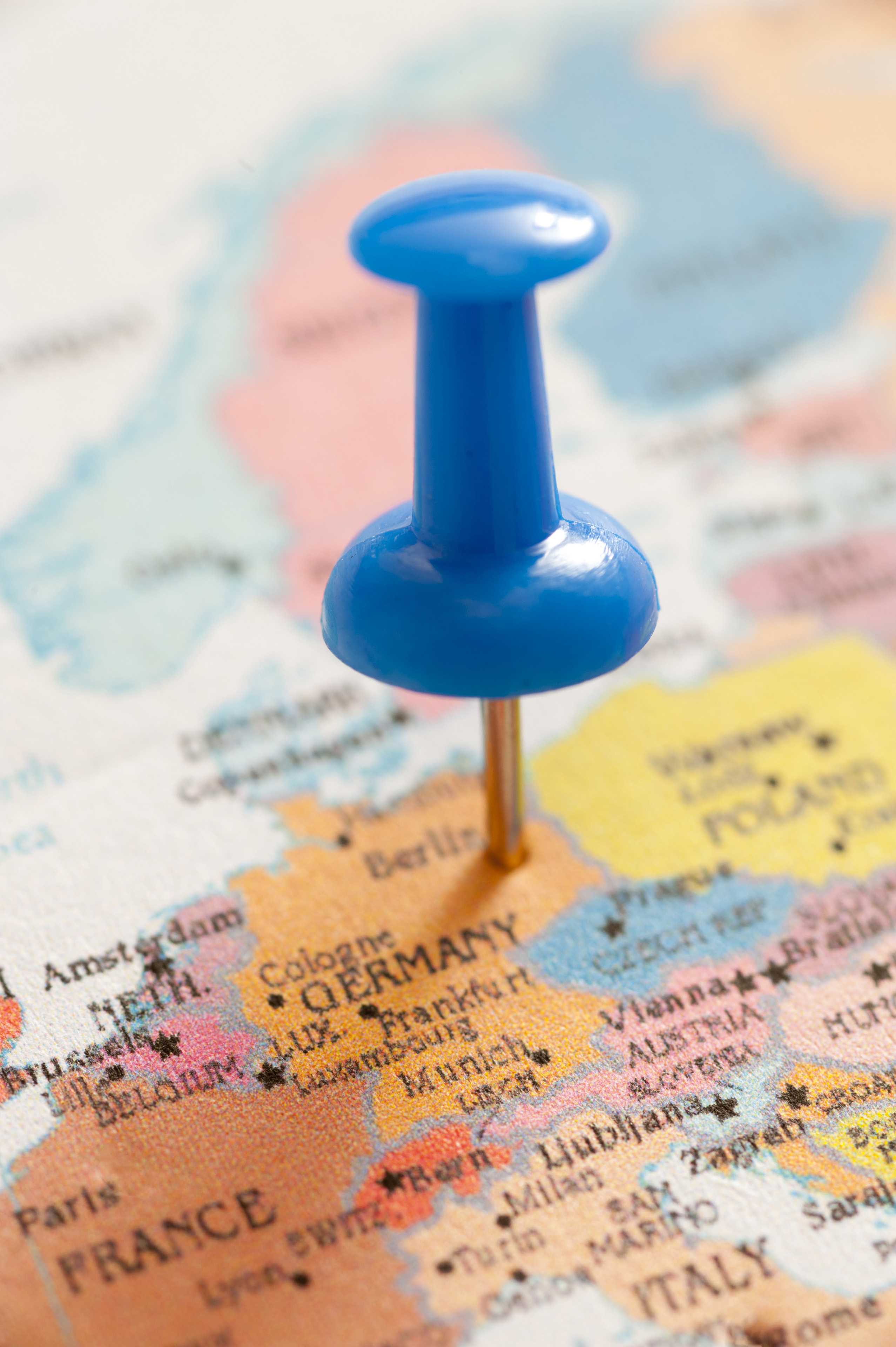 ADA Title III language prohibits discrimination by a “place of public accommodation”
Where is the “place” when it comes to websites? Courts answer this question differently
ADA Title III– Where Your Lawsuit Starts Matters
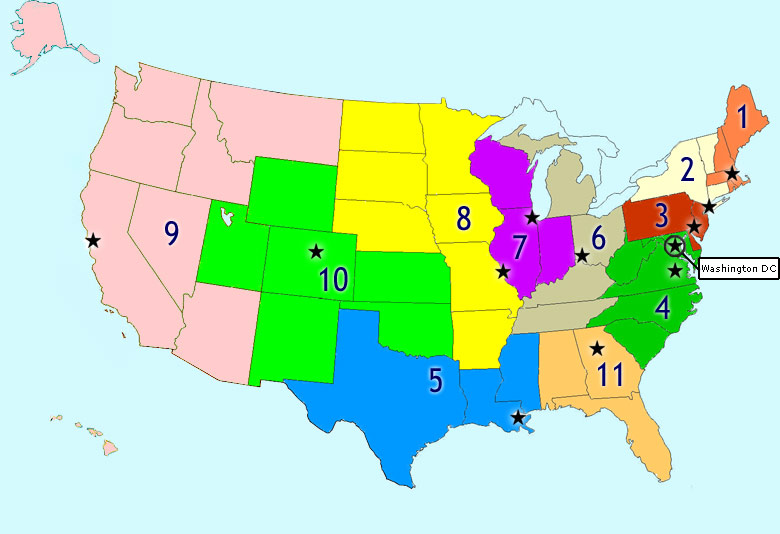 Whether a website is a ”place” of public accommodation has created a “split in the circuits”
9
“Place Doesn’t Matter” Approach
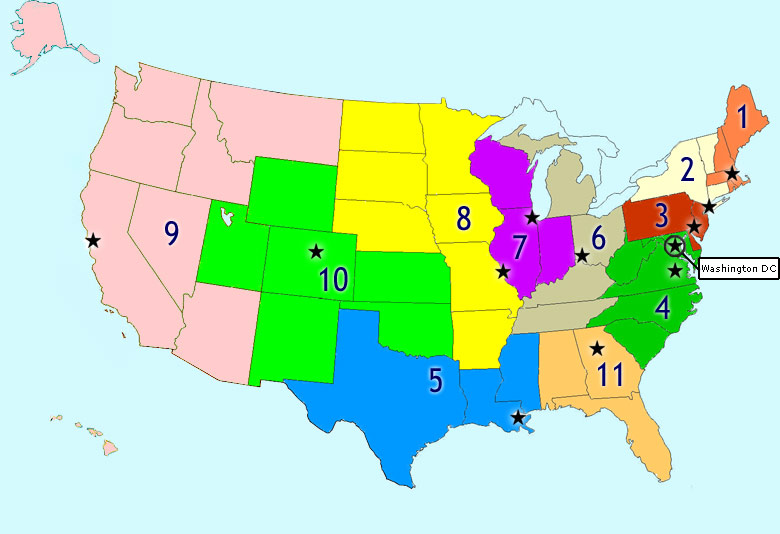 Physical Place not Relevant
First Circuit and Seventh Circuit
Part of 2nd Circuit (SDNY)
Possibly Fourth Circuit
Here, place doesn’t matter. Even purely online companies can be sued.
10
Nexus Approach
Probably the most popular approach
Third Circuit
Sixth Circuit
Ninth Circuit
Eleventh Circuit
Part of 2nd Circuit (EDNY)
Need to show some connection or “nexus” between the website and a business with a physical place.
Franchisor liability?
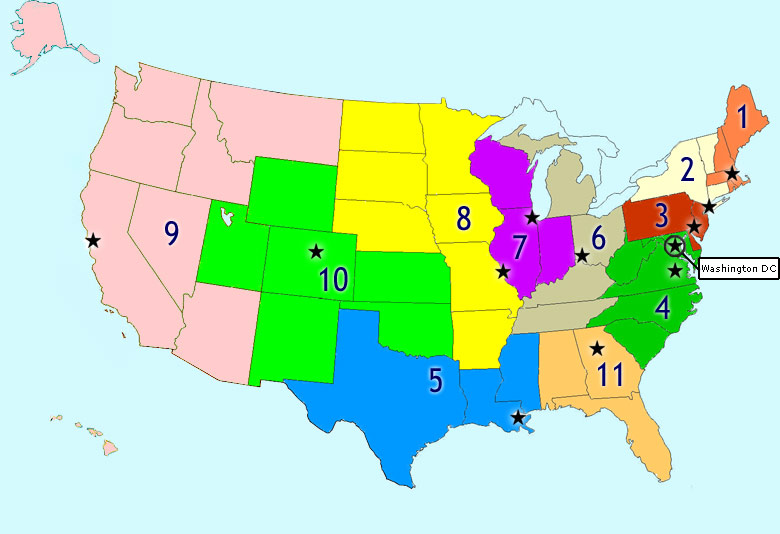 11
Splits within Second and Third Circuits
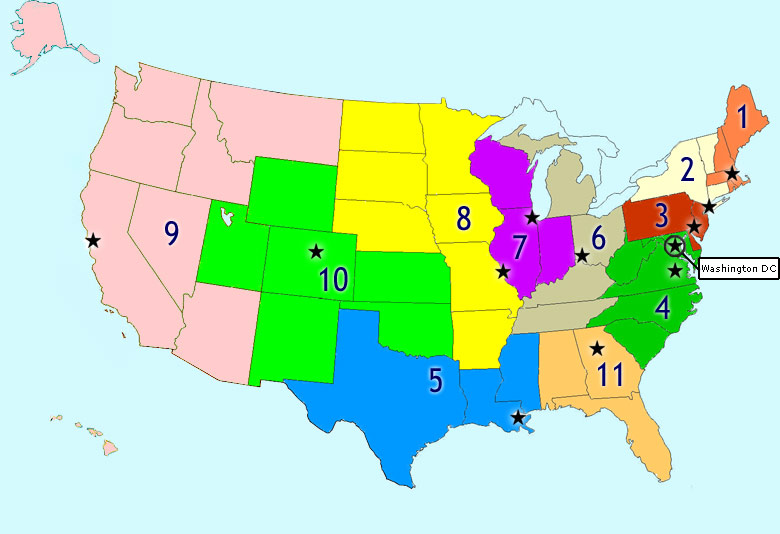 Second Circuit split. Jaquez v. Dermpoint, Inc., 021 U.S. Dist. LEXIS 96067 (S.D.N.Y. 2021)(allowing lawsuit against purely online company) versus Winegard v. Newsday LLC, 2021 U.S. Dist. LEXIS 153995 (E.D.N.Y. 2021)(following approach in Winn-Dixie)
Third Circuit split. Douglass v. Blendjet, 2022 U.S. Dist. LEXIS 171718 (W.D. Pa. 2022).
12
Unruh and Disabled Persons Act (California)
Compared to ADA…
Broader Coverage (all business establishments)
No nexus requirement but intent required to sue online-only companies
ADA violations are automatically Unruh violations
Much bigger damages Remember NFB v. Target Corporation and $6 million settlement.
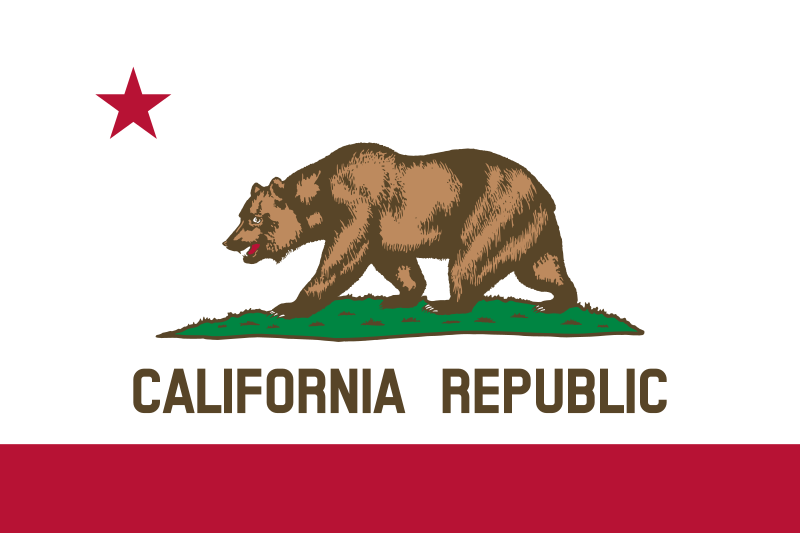 13
Real-Life Scenarios and Legal Defenses
Defense #1Can’t We Just Post Our Customer Service Number Instead of Making Our Website Accessible?
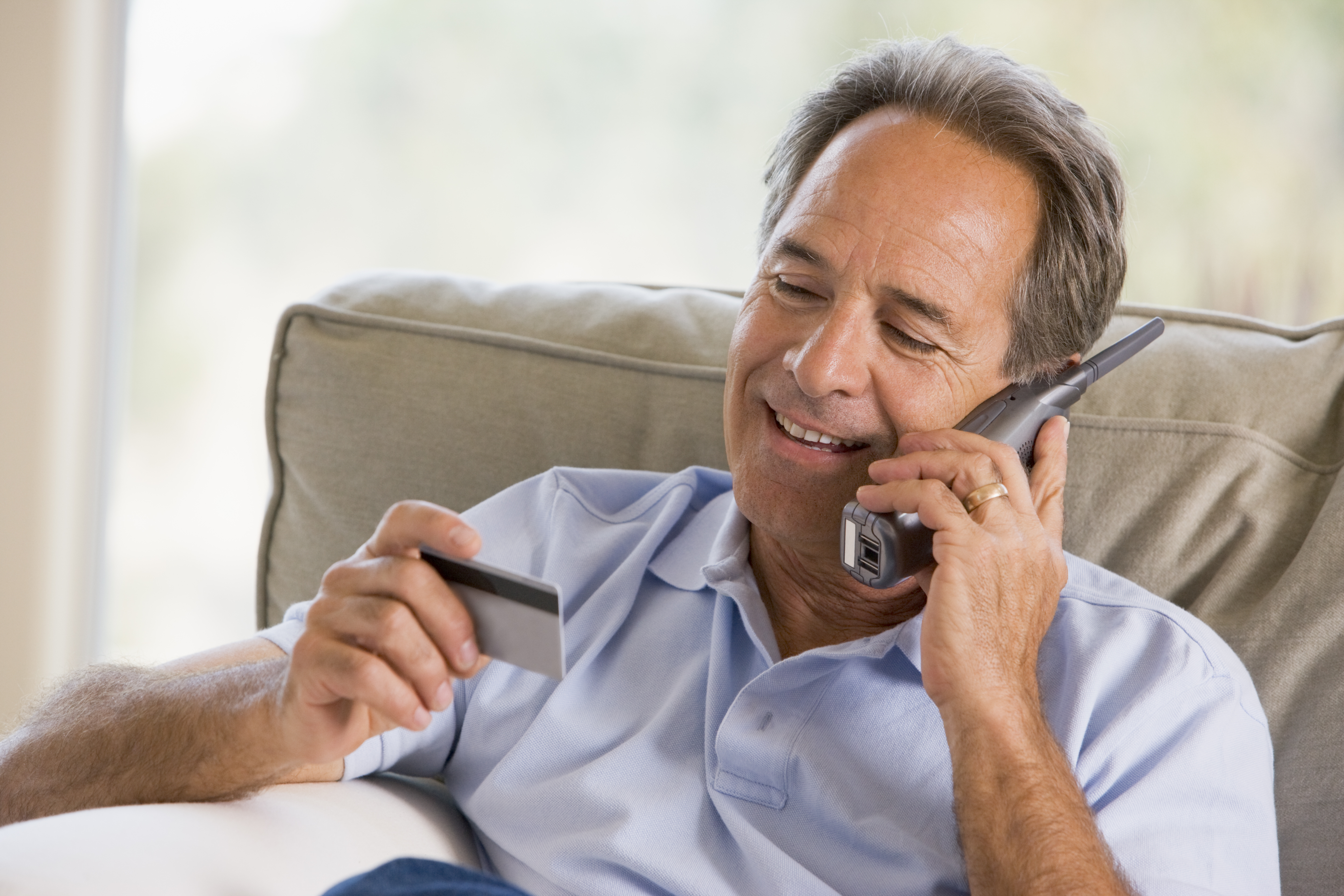 Defense #2I Don’t Control the Content So Why am I Being Sued?(aka “Lack of Ownership or Control”)
No es mi problema…
Defense #3The Plaintiff Isn’t Interesting in My Business Anyways(aka “Standing to Sue Part 1”)
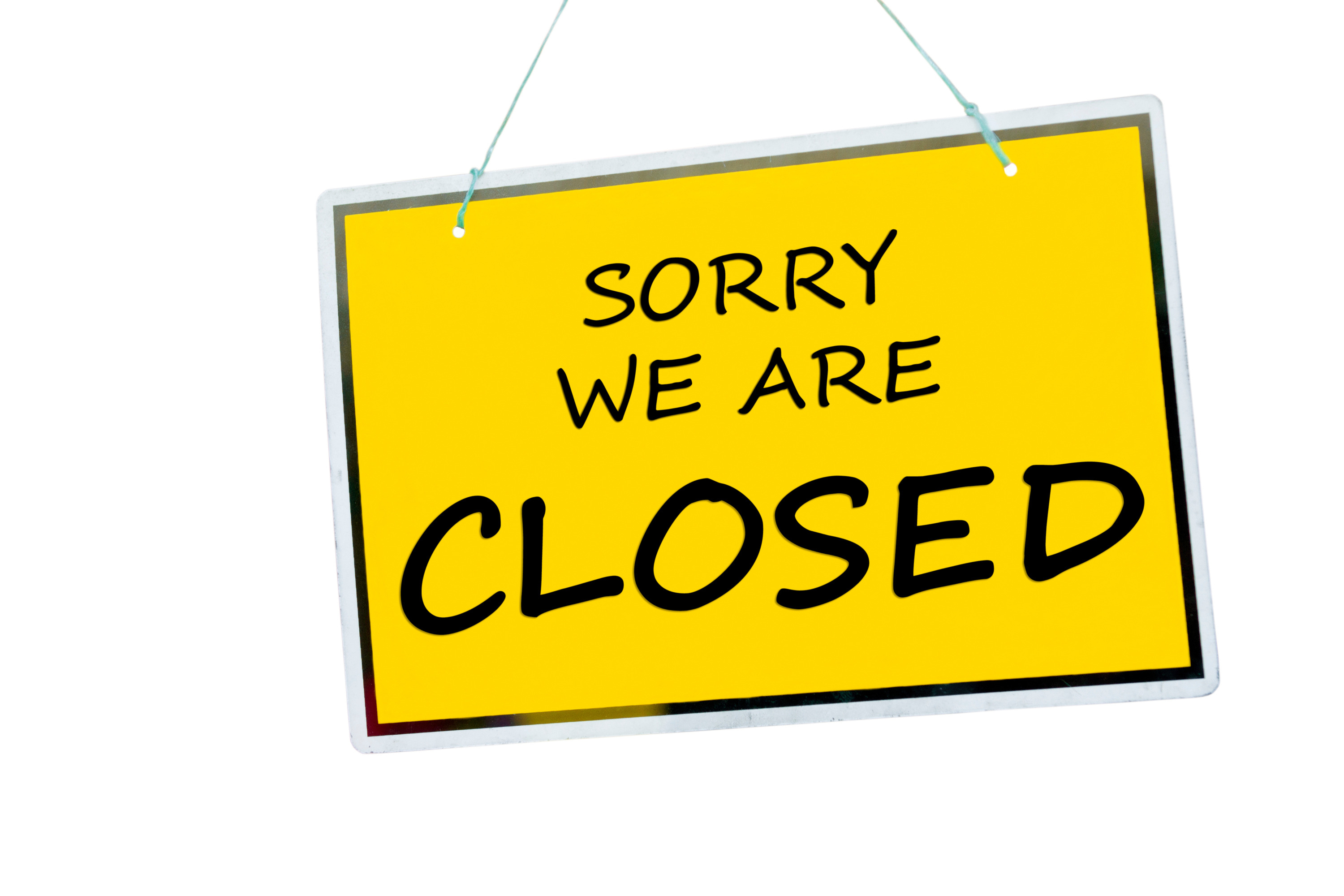 Defense #4No Harm, No Foul(aka “Standing to Sue Part 2”)
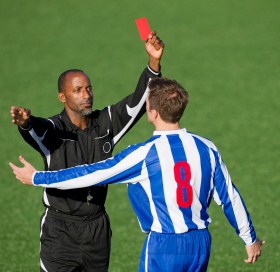 Defense #5I Just Settled a Similar Case and Now I’m Being Sued Again?(aka “Mootness and Res Judicata”)
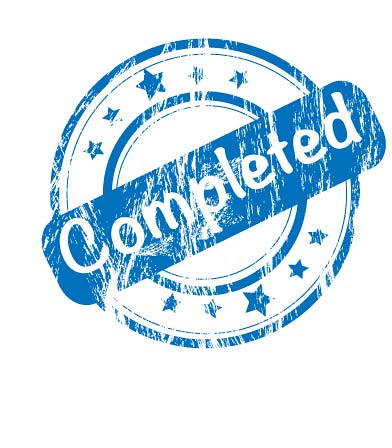 Defense #6I’m Being Sued in a Court That’s Thousands of Miles Away?!?!(aka “Personal Jurisdiction”)
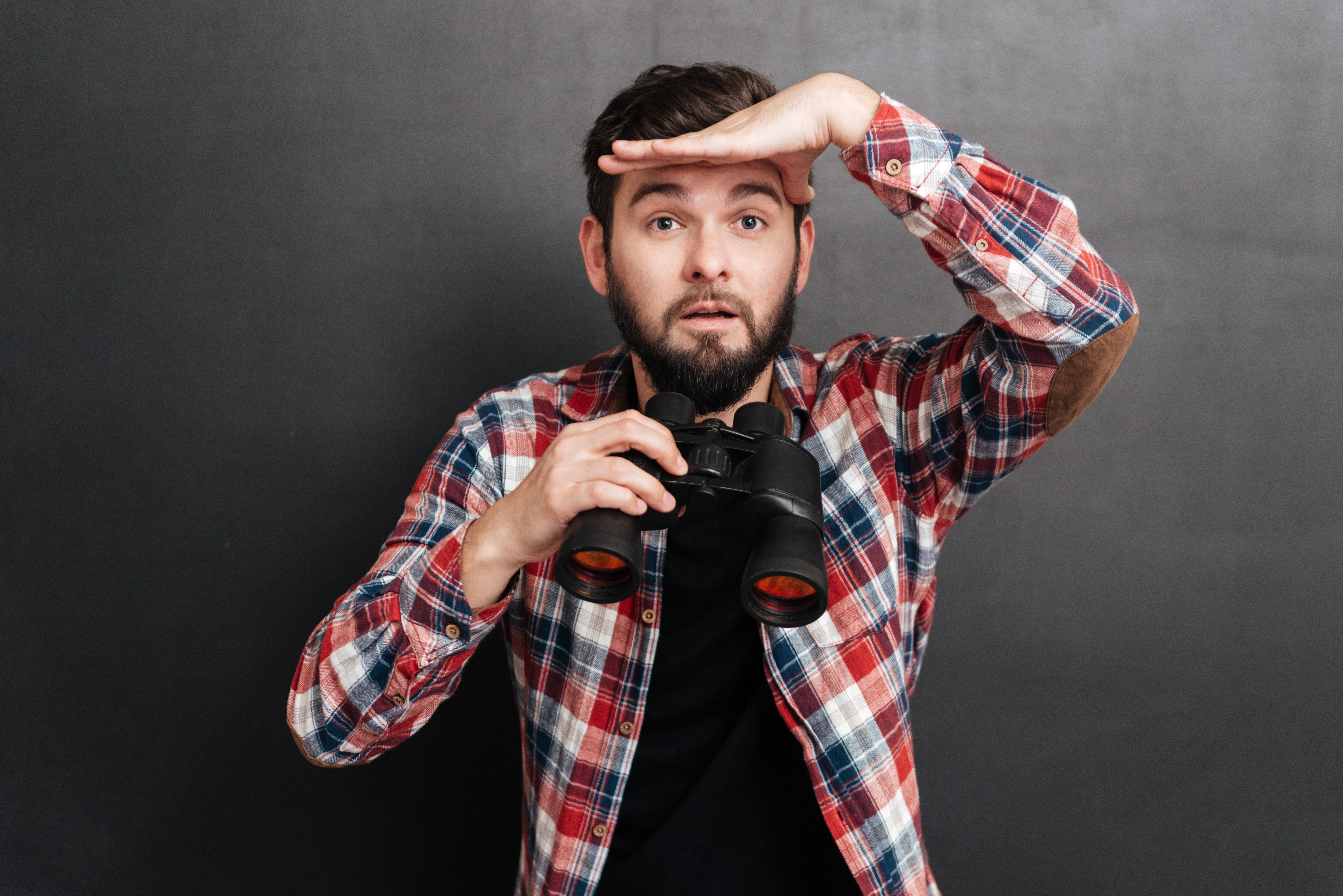 Quick Legislative and Regulatory Update
Legislative Update #1: Colorado HB 21-1110
Passed on June 30, 2021. HB 24-1454 (Grace Period Bill) passed May 24, 2024.
OIT Accessibility Rule (8 CCR 1501-11) issued March 25, 2024.
Requires Colorado public entities to make their web and digital technologies comply with WCAG 2.1 A/AA by July 2025 or face private litigation with $3,500 per violation.
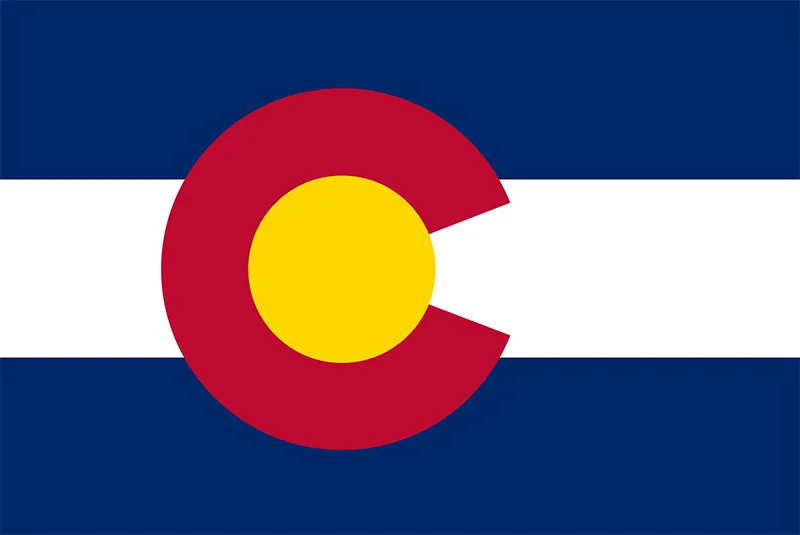 Legislative Update #2: ADA Title II Web Accessibility
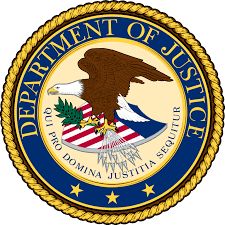 New DOJ Title II web accessibility regulation issued April 24, 2024.
Requires WCAG 2.1 A/AA compliance by April 24, 2026/2027.
Includes limited set of exceptions (e.g. pre-existing documents)
Recent Controversies
Recent Supreme Court decisions (e.g. Loper Bright) and its effect on any federal web accessibility regulations.
Split within circuits about purely online companies.
Whatever happened after the Winn-Dixie decision?
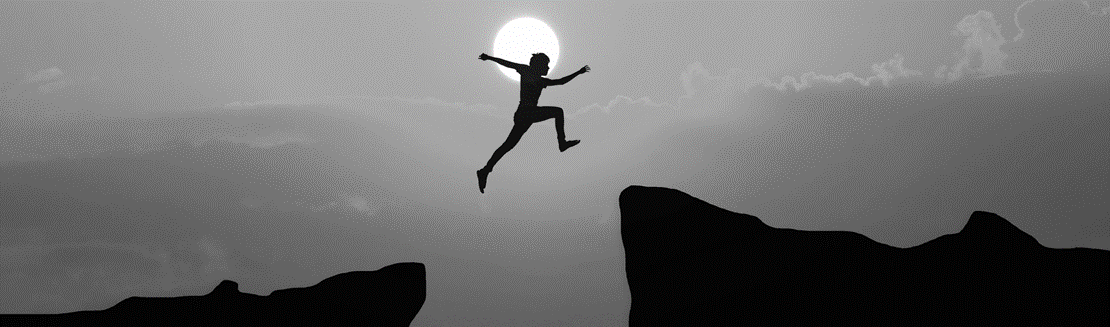 Thank You!!
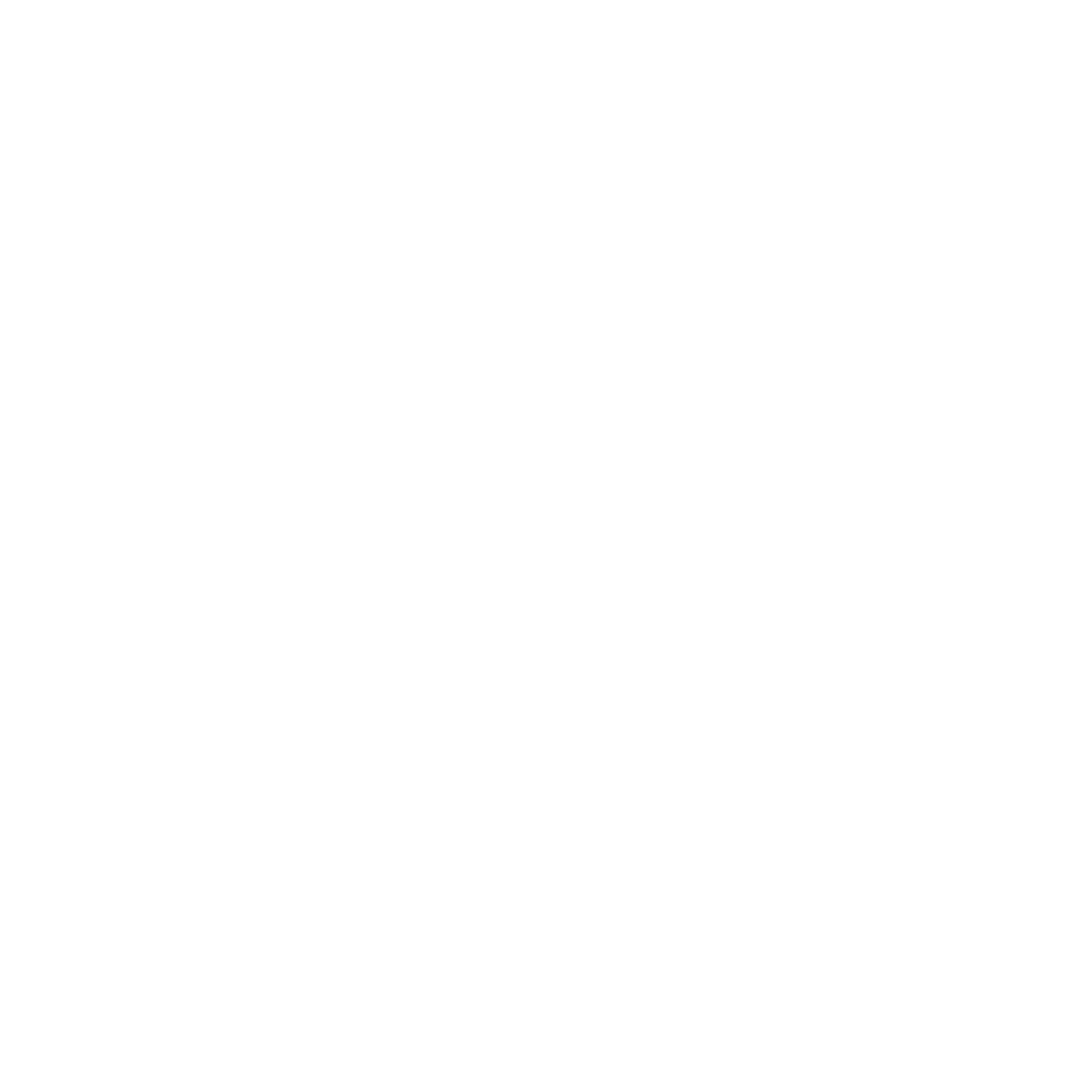 Ken Nakata
ken.nakata@convergeaccessibility.com
www.convergeaccessibility.com